Produire, traiter, exploiter et diffuser des documents numériques:Diaporama
Le mode Plan permet de saisir le contenu d’une présentation rapidement (Tab et Shift-Tab pour changer de niveau)
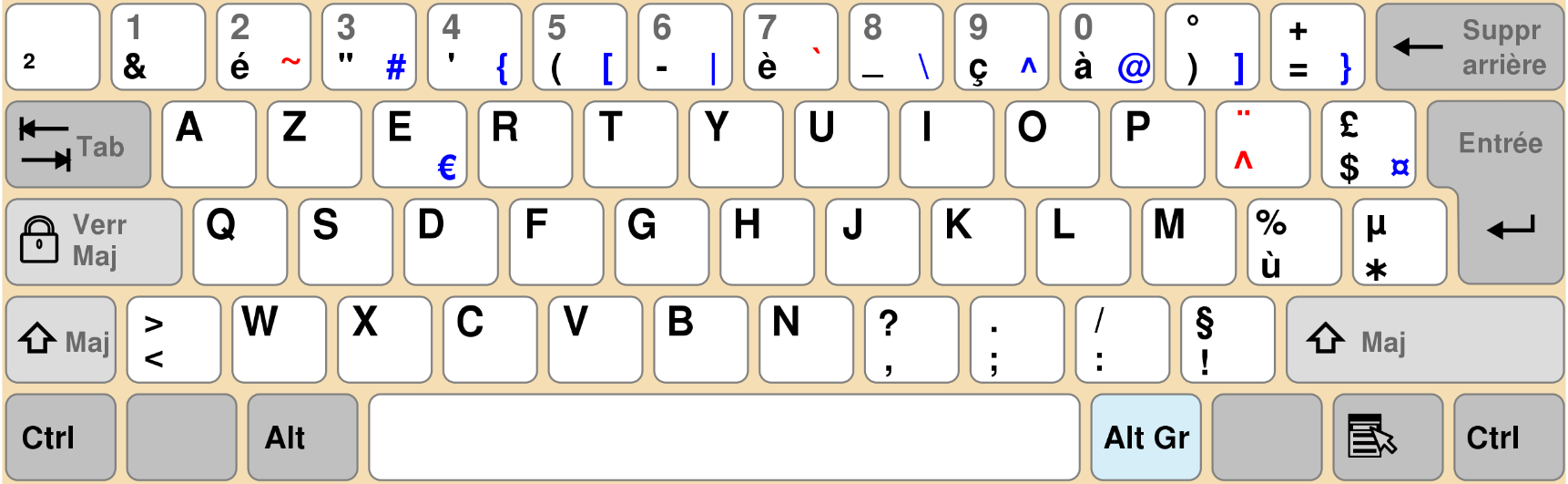 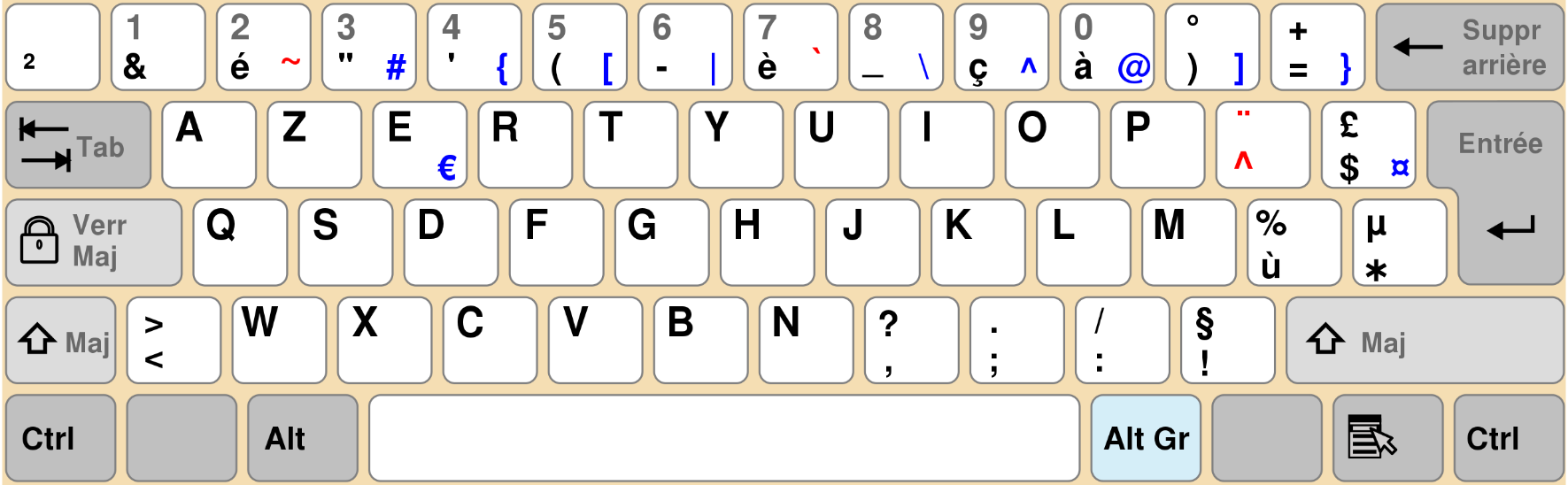 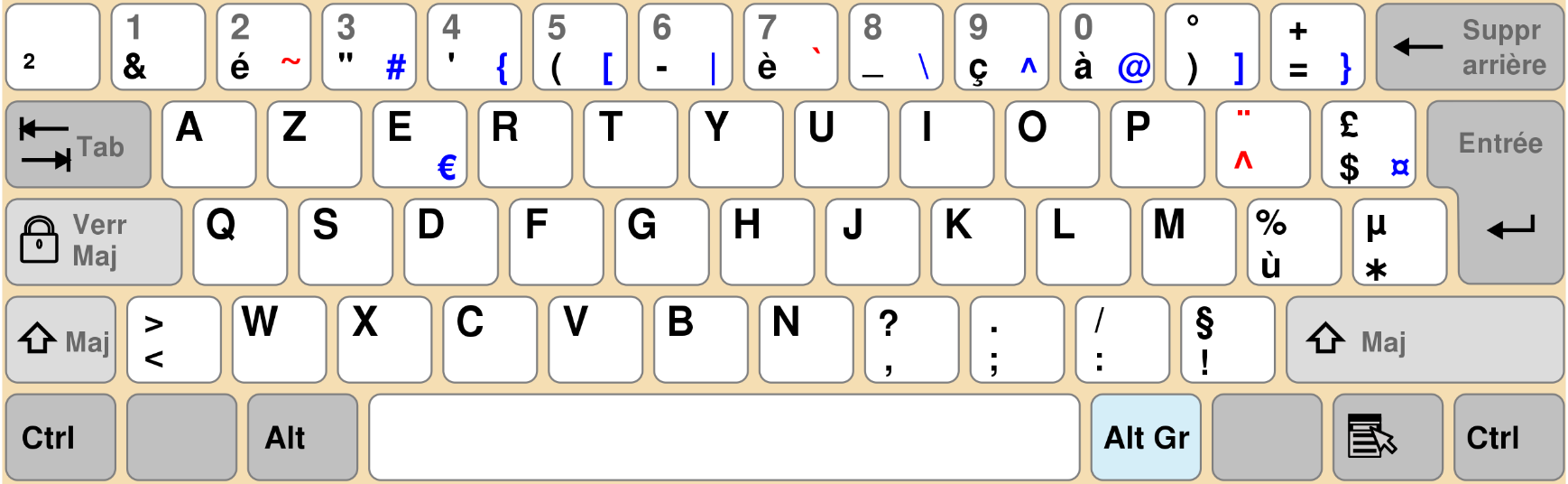 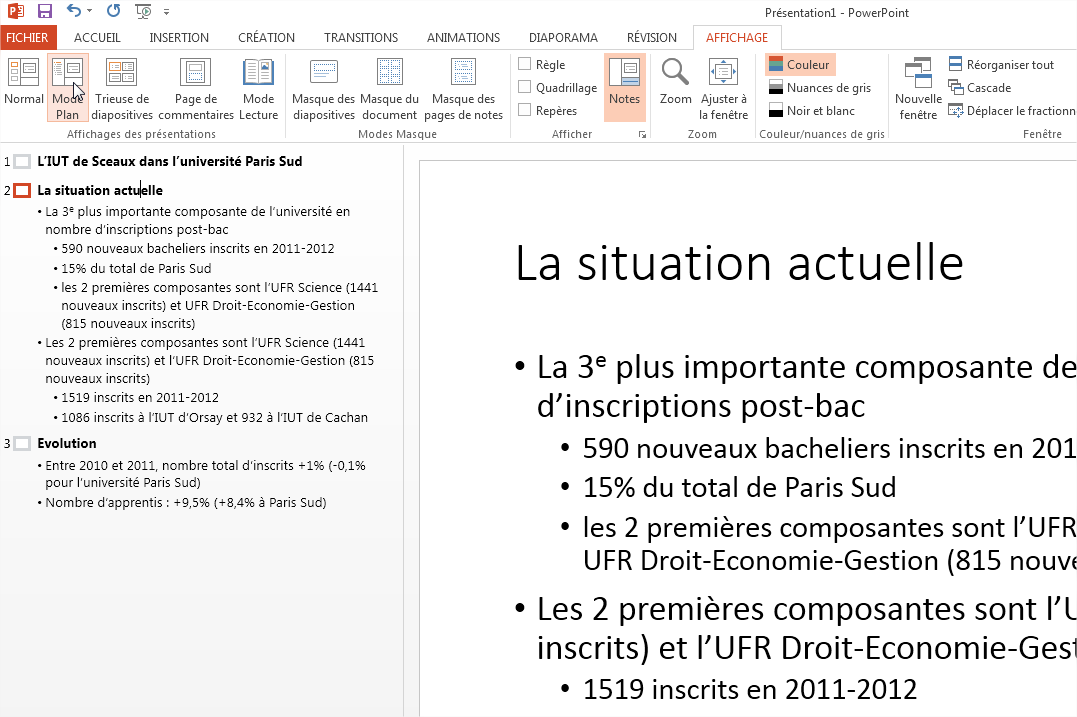 Le modèle de conception permet d’homogénéiser la mise en forme
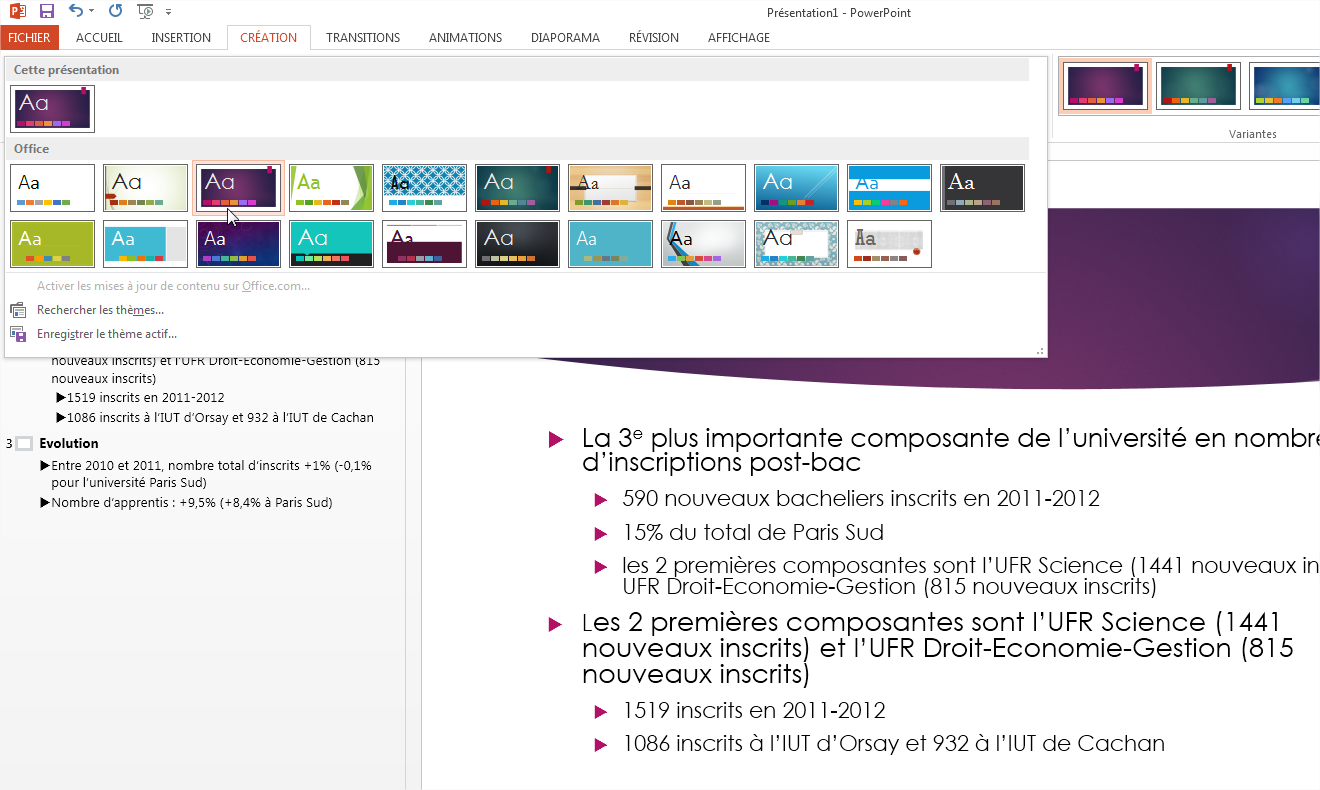 Modifier le masque permet de changer la présentation par défaut des diapositive
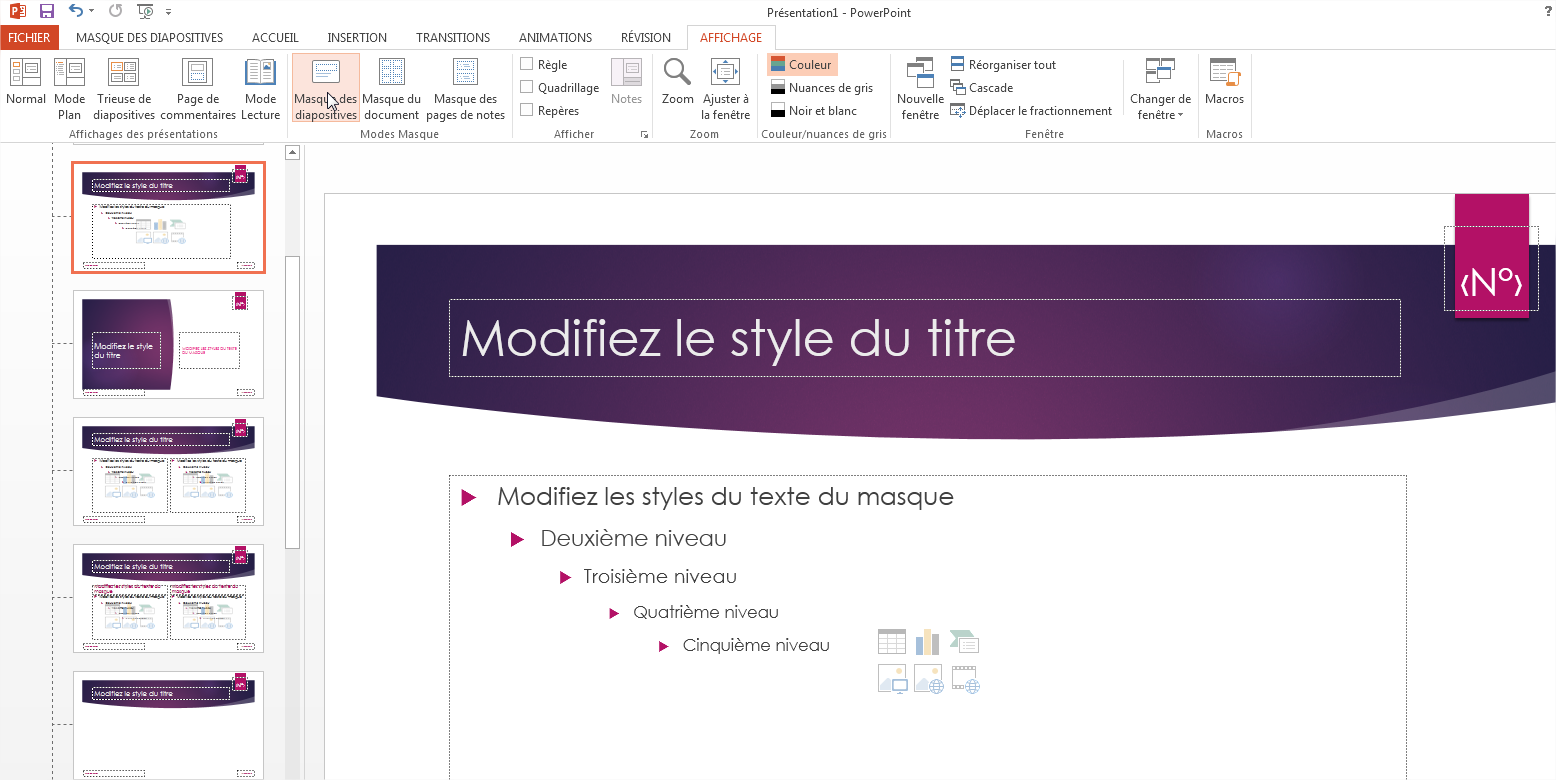 Pour afficher le pied de page ou le numéro de page, Insertion - En-tête/pied et cocher ce qui doit être affiché
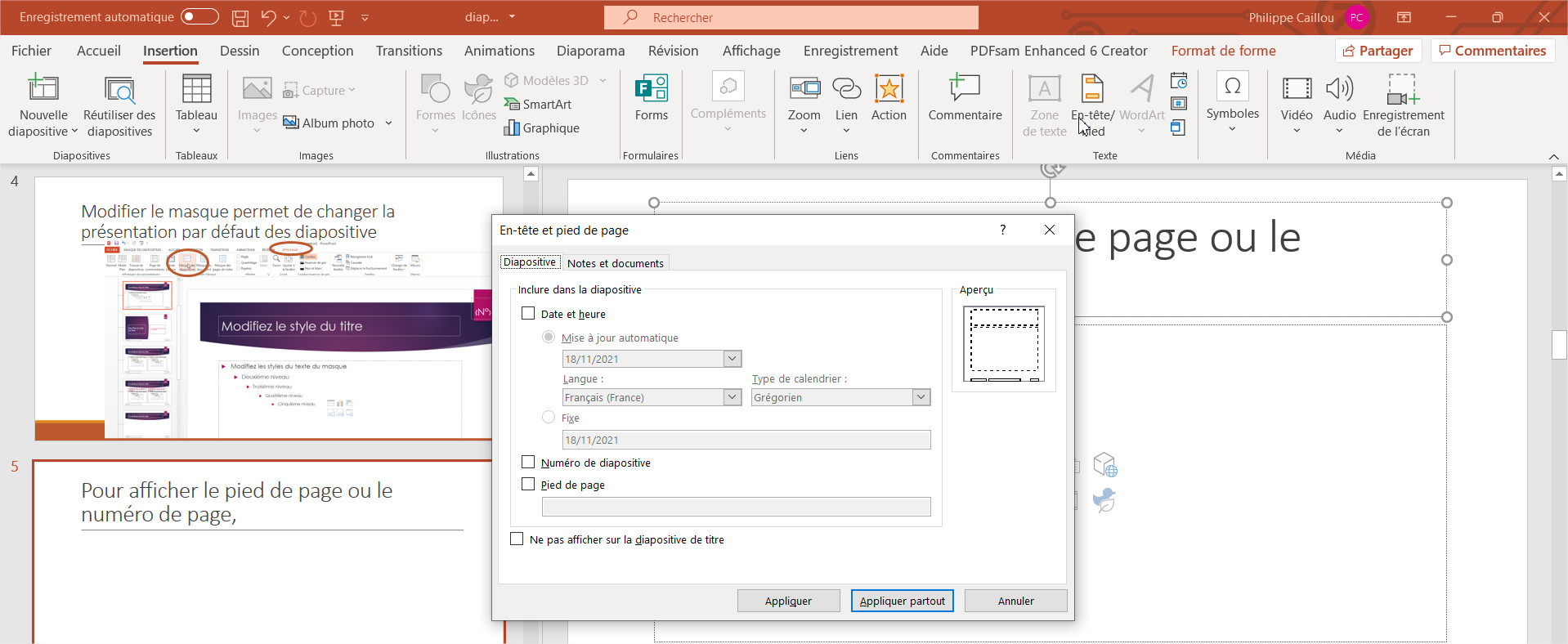 Le menu animation permet de déterminer ce qui s’affiche et quand
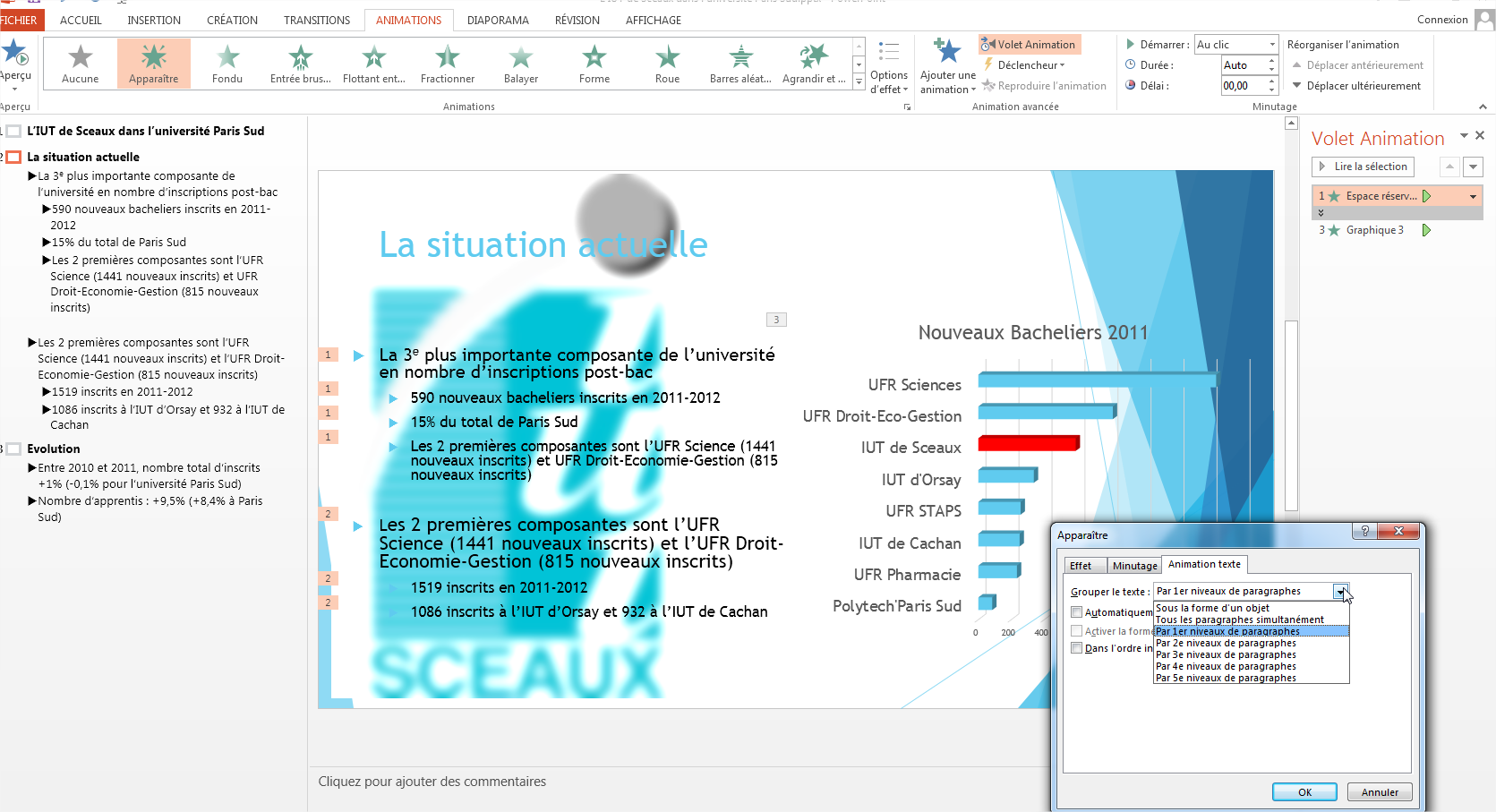 Comment structurer ses diapositives pour que  l’audience retienne quelque chose?
Quelques règles de base pour les présentations
Limiter le texte sur les diapositives
Vous devez pouvoir lire le texte sur une diapositive imprimée posée à terre
Votre chef/enseignant a surement de moins bons yeux que vous

Limiter les animations

Eviter les tableaux/textes trop chargés qui ne font que distraire l’auditoire
Les bullets-points avec et sans images représentent respectivement 40% et 25% des structures utilisées
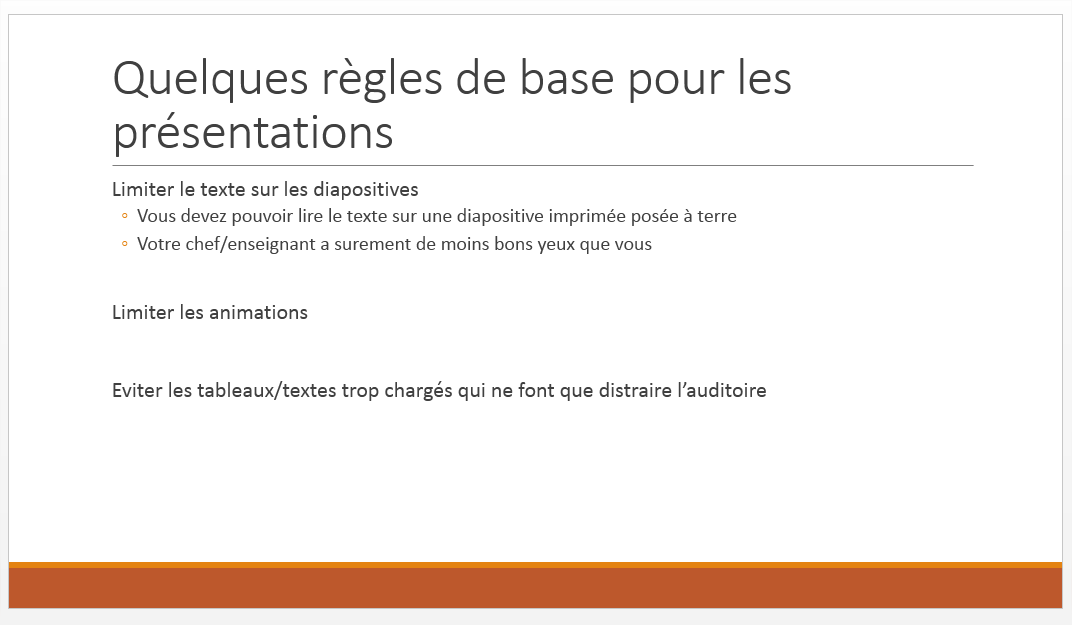 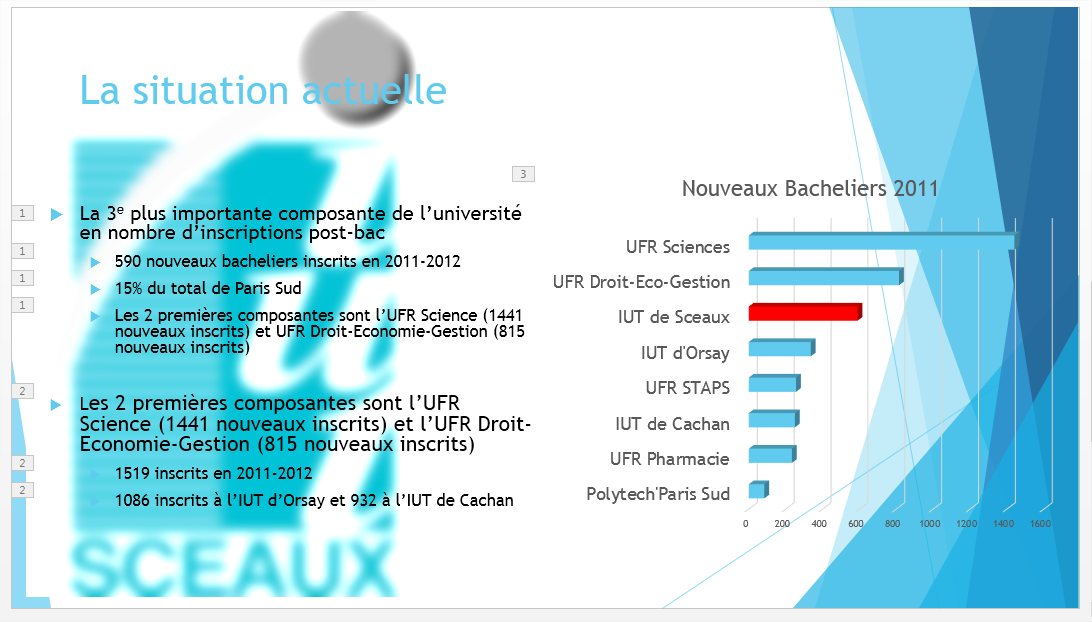 Garner, J., M. Alley, A. Gaudelli, & S. Zappe (2009). The common use of PowerPoint versus the assertion–evidence structure: A cognitive psychology perspective. Technical Communication, 56 (4): 1-15.
Le structure « Assertion-Evidence » est une alternative à l’organisation classique d’une présentation afin de la rendre plus efficace
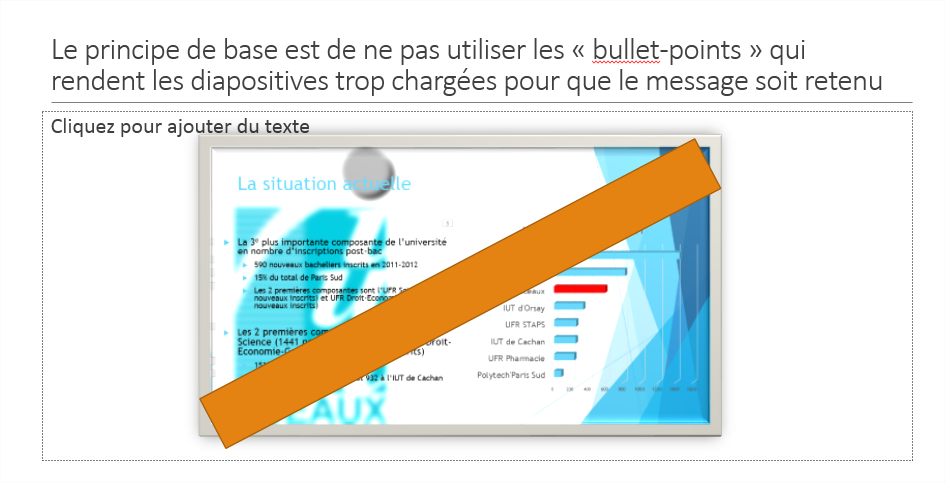 Le principe de base est de ne pas utiliser les « bullet-points » qui rendent les diapositives trop chargées pour que le message soit retenu
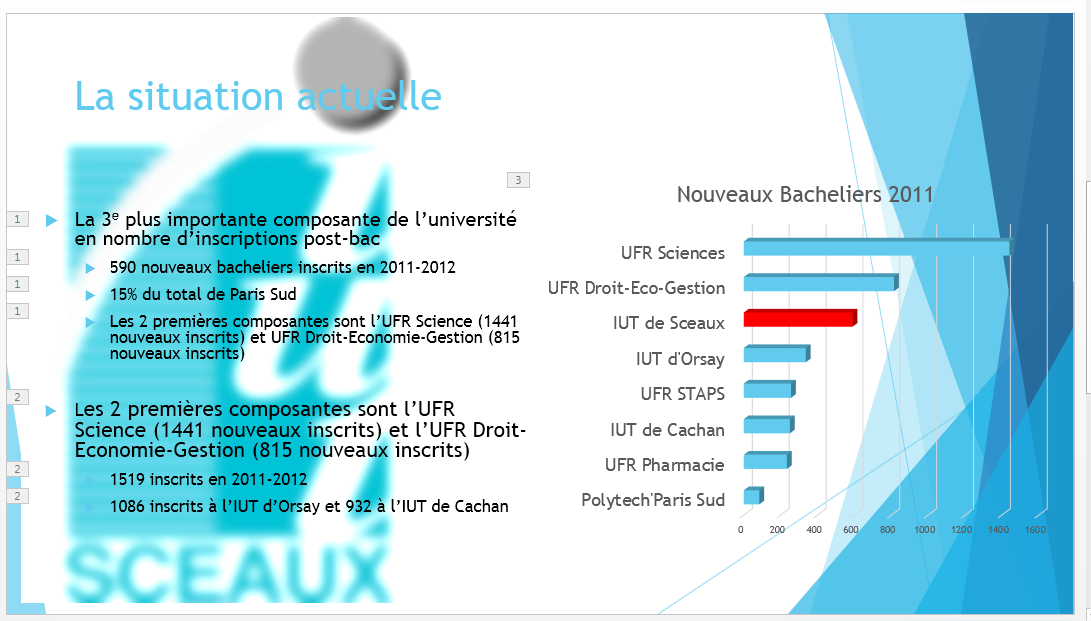 Pour faire passer un message, chaque diapositive contient une phrase (assertion) et une illustration (évidence)
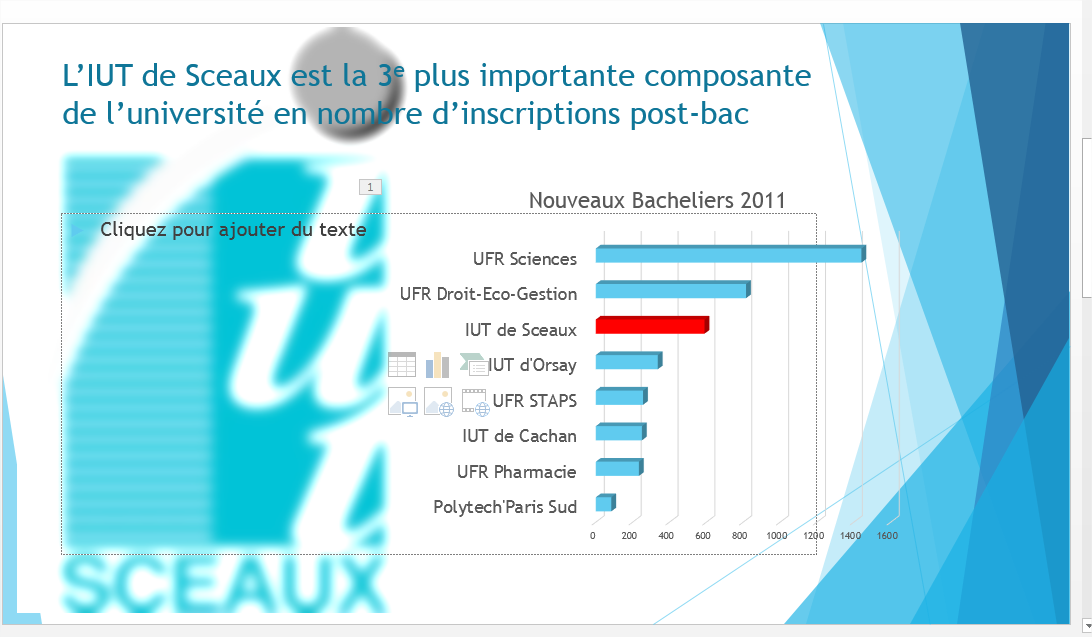 Utiliser une seule phrase et une illustration permet à l’auditoire de retenir le message de trois façon différentes: par le texte, l’illustration et le discours du présentateur
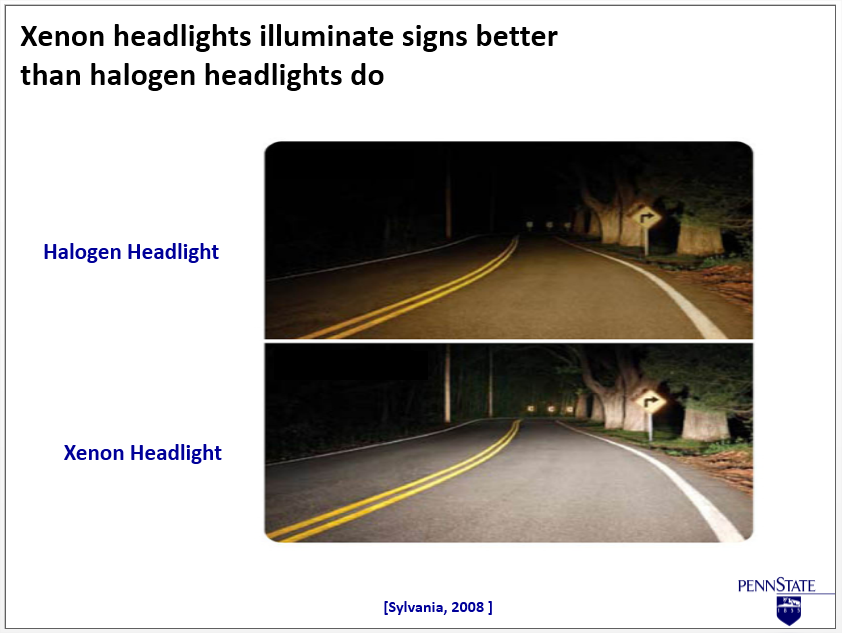 Les tableaux peuvent aussi servir d’illustration afin de valider le message
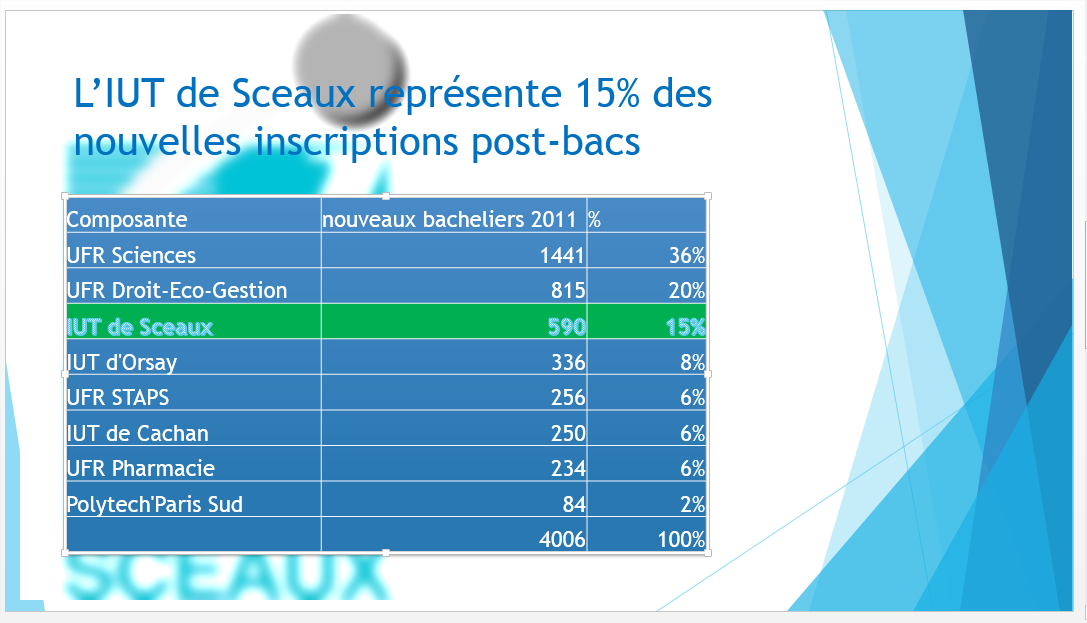 Le titre est une phrase (Assertion), avec un sujet et un verbe, le reste de la diapositive contient une illustration (Evidence), mais pas de liste.
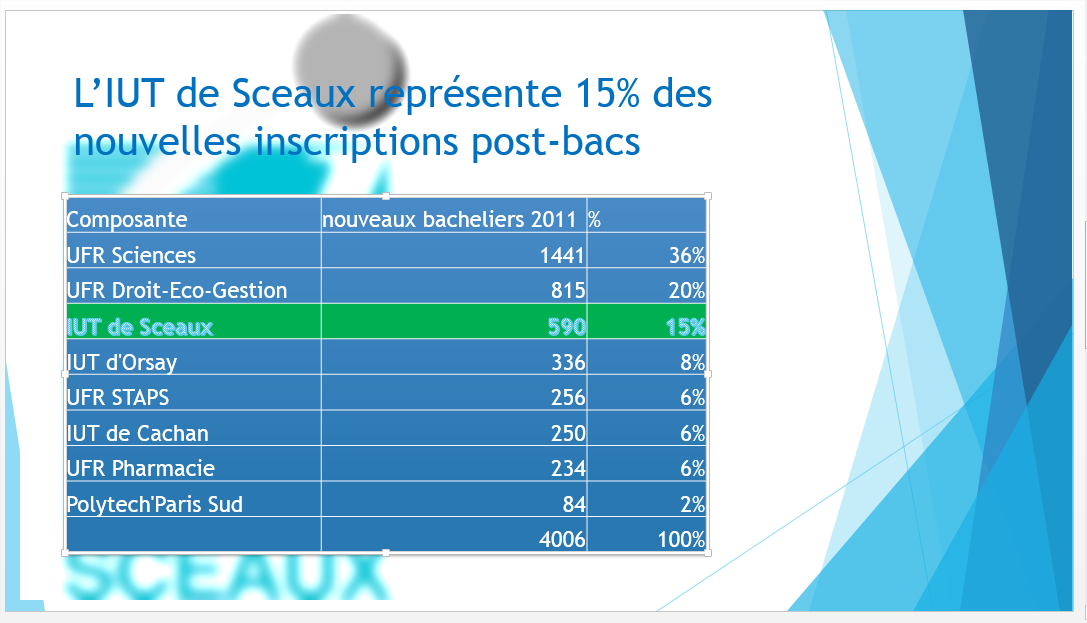 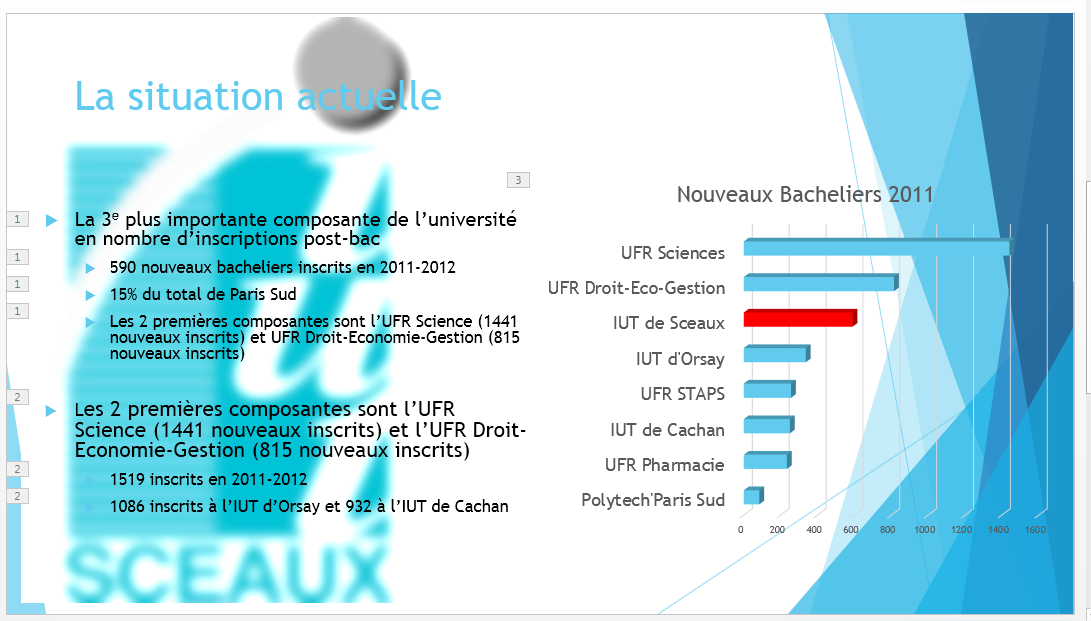